Critical Components Tool for Special Education Programs
(CCT-SEP)Chuck HartseilJoan Hartnett
Blueprint ProjectFunded by Special Education Leadership Academy
In cooperation with Illinois State Board of Education
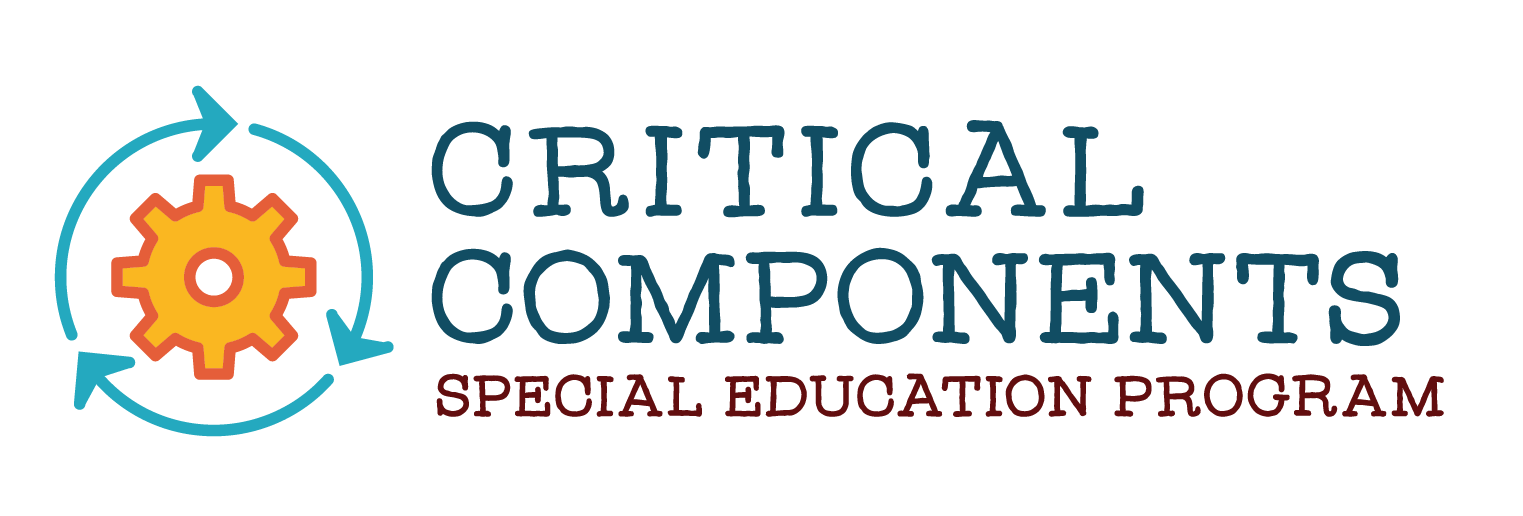 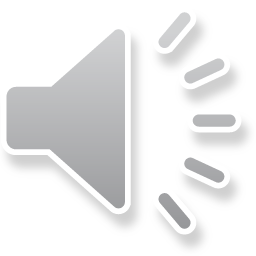 [Speaker Notes: Welcome to this professional learning on the Critical Components Tool for Special Education Programs.  The development of this tool was funded by the Special Education Leadership Academy in cooperation with the Illinois State Board of Education as a part of the Blueprint Project.

As we begin this professional learning, it would be helpful to download the handouts so that they are available to reference throughout the presentation.  
The handouts include:
Critical Components Tool for Special Education Programs Screener
Critical Components Tool for Special Education Programs (Critical Components Tool-CCT)
Purpose
Instructions for Administration
Rubric for Evaluation
Team Discussion Notes
Data Analysis Worksheet]
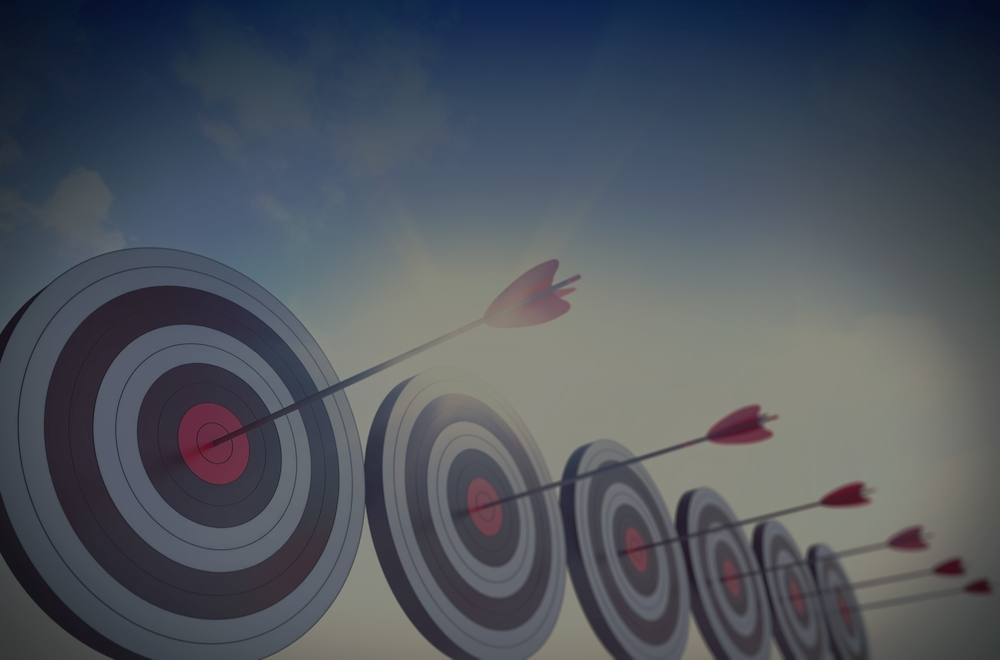 Objectives
Today’s Objectives-
Increase knowledge about the Critical Components Tool for Special Education Programs (Tool). 
Describe the purpose of the Tool and the history of its development.
Develop the skills to support districts/schools/cooperatives in the administration of the Tool and additional resources. 
Locate online resources to support the administration of the Tool.
Learners will be able to:
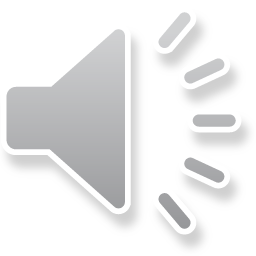 [Speaker Notes: The objectives for this professional learning are as follows:

Increase knowledge about the Critical Components Tool for Special Education Programs (Tool). 
Describe the purpose of the Tool and the history of its development.
Develop the skills to support districts/schools/cooperatives in the administration of the Tool and additional resources. 
Locate online resources to support the administration of the Tool.]
Introduction
Critical Components Tool for Special Education Programs
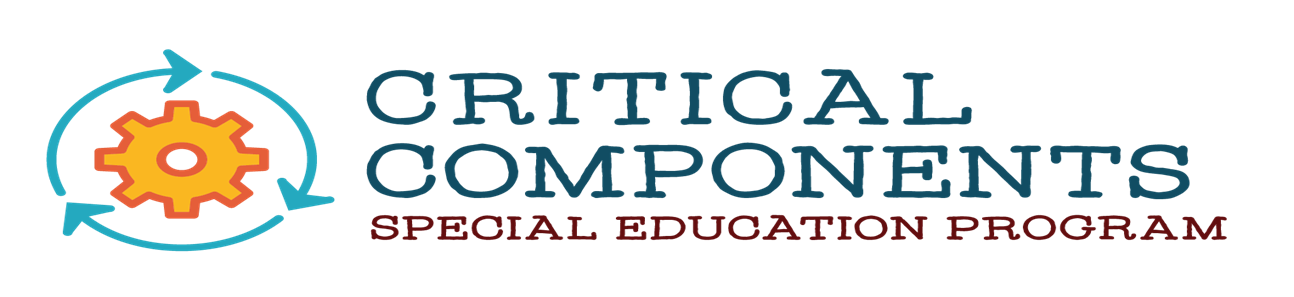 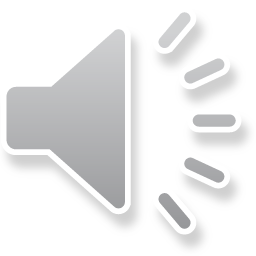 [Speaker Notes: The Illinois State Board of Education has stated that “in successful districts and schools, there is a collective commitment to collaboratively identify, plan, implement, monitor, evaluate, and communicate changes necessary to continuously improve student learning for all students.”  Further, it is essential to ensure that students with IEP’s have opportunities to benefit from high-quality instruction, to reach the same standards as all students, and to leave school prepared to successfully transition to post-school learning, living, and working.  The Critical Components Tool for Special Education Programs was developed as a result of an extensive literature review to assist school leaders in facilitating conversations, reviewing, and improving the quality of special education programs, services and supports as a key component of continuous improvement efforts at the District/Cooperative/School level. 

.]
Project Purpose
Develop a tool to support continuous improvement in special education 
Support the development of action planning
Provide a comprehensive review of current literature related to continuous improvement in special education
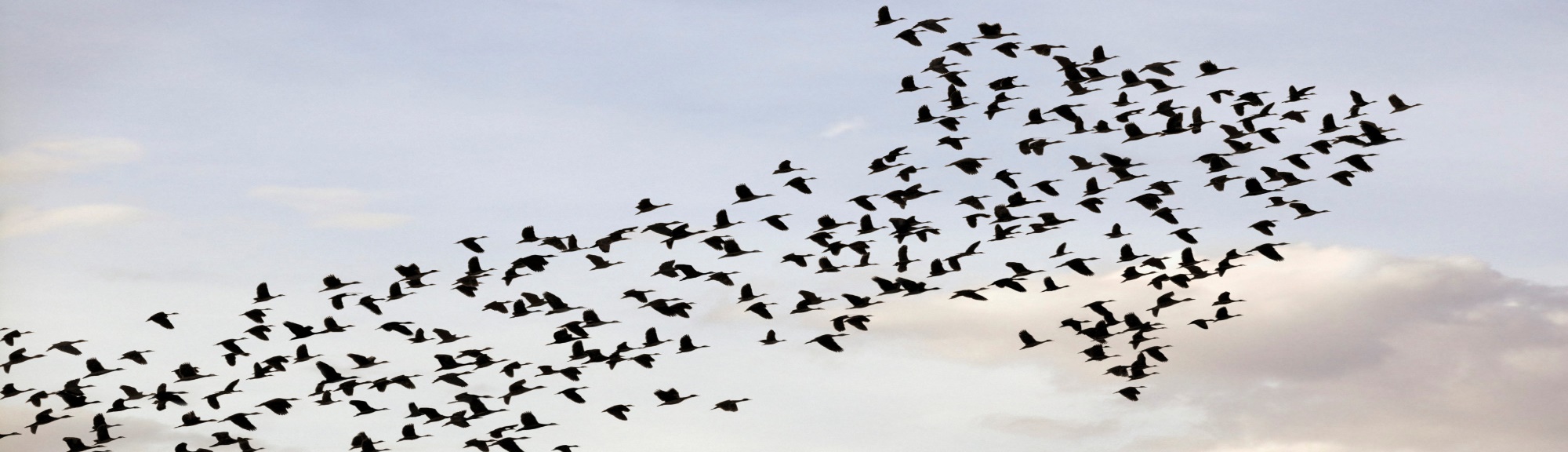 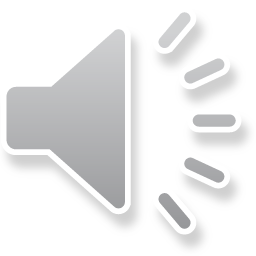 [Speaker Notes: We will begin by reviewing the purpose and history of this project.

The Blueprint Project was initiated to develop a tool to support continuous improvement efforts in special education that resulted in the development of an action plan.  To support the development of this tool a comprehensive review of current literature related to continuous improvement in special education was completed and compiled.]
Project Purpose
Identify critical components of special education programs
Identify evidence-based practices in special education
Provide resource tool for the Accountability and Support System
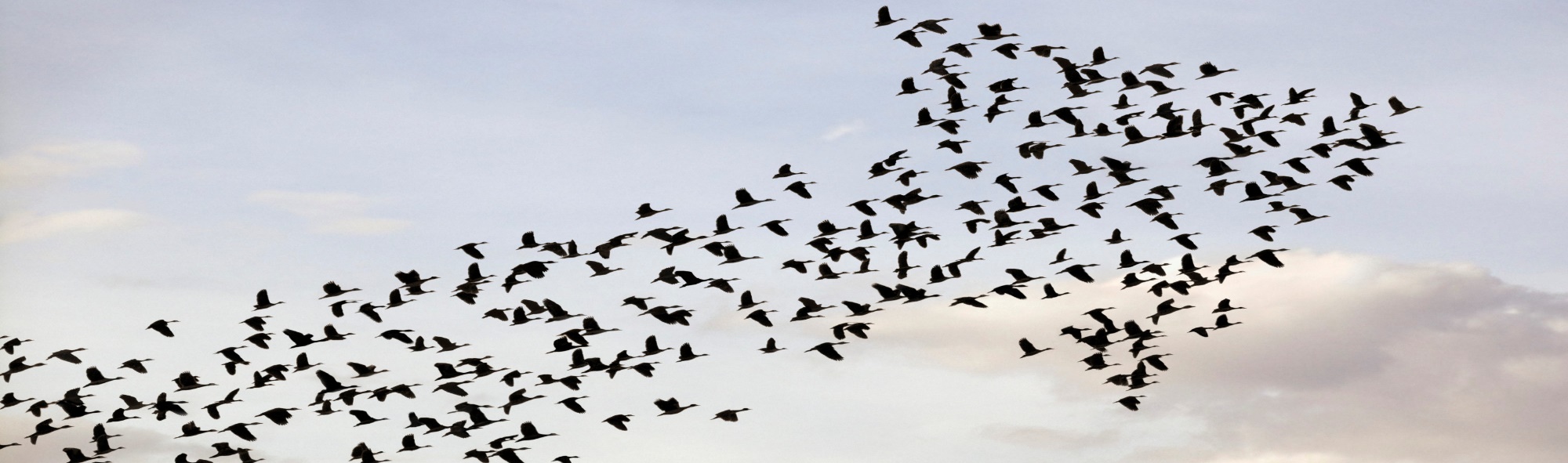 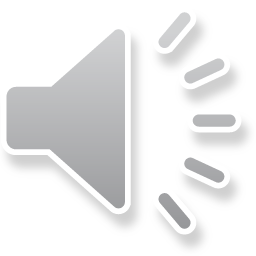 [Speaker Notes: In addition, as a result of this project critical components of special education programs were identified as well as evidence-based practices in special education.  Ultimately, a resource tool was  developed that could be utilized for the Accountability and Support System of Special Education at ISBE as well as by District/Cooperative/School teams.]
Core Principles
Developed Core Principles to Guide Process
Current research
Focus on special education
Reflect continuous improvement
Lead to action planning
Outcome based
Evidence-based, research based
Measure growth
Include data review
Utilize rubric and evidence to support ratings
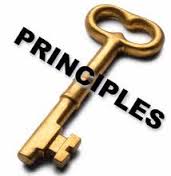 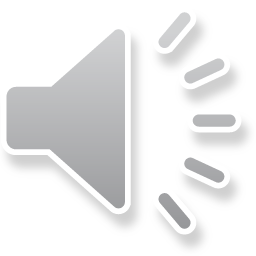 [Speaker Notes: As the project began, the developers identified the following core principles which would guide all of the work:

Current research would be used
The focus would be on special education and
Reflect continuous improvement that
Lead to action planning
It would be Outcome based and
Evidence-based, research based
It would be designed to Measure growth and
Include a data review that would
Utilize a rubric and evidence to support ratings]
Action Plan
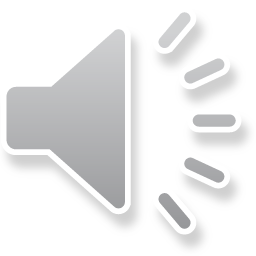 [Speaker Notes: The project was initiated in 2018 and the action plan included three main parts.  The first was the completion of a comprehensive literature review.  The second was the actual development of the tool including the identification of critical components and descriptors of each.  Once the tool was developed, it was piloted by a number of districts and an independent evaluation of the tool was completed.]
Comprehensive Literature Review Annotated Bibliography
Special Education Program Evaluation
Law
Continuous Improvement Planning and the Use of Data
Multi-Tiered System of Support
Governance and Management
Evidence Based Instruction and Practices
Family and Community Engagement
Transition
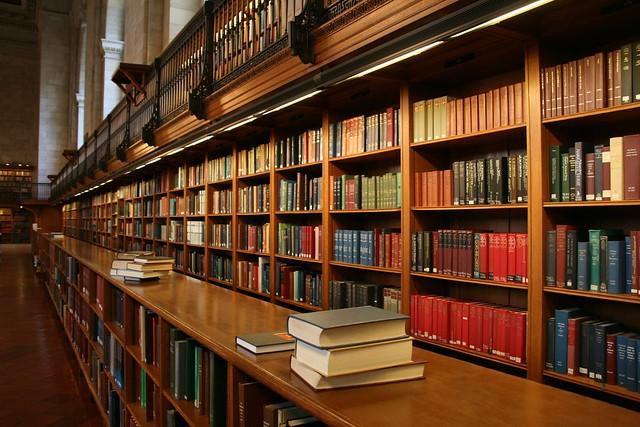 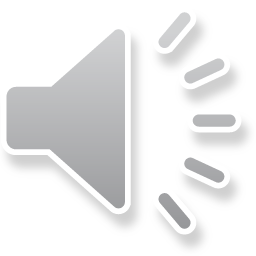 [Speaker Notes: One of the resources available to the field is the Comprehensive Literature Review which includes an annotated bibliography.  This slide shows the eight sections included in the literature review.]
External Evaluation
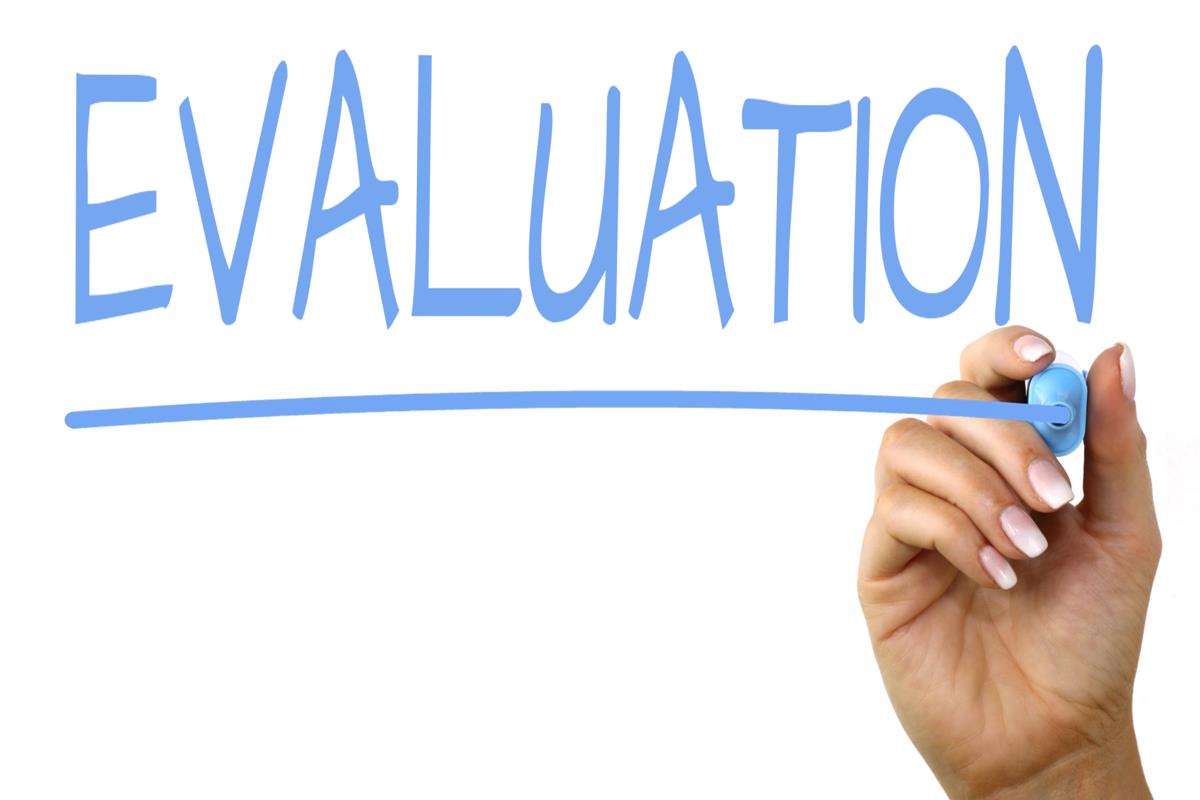 Completed by Meghan Burke, PhD,BCBA-D
Identified Strengths and Considerations with respect to
Effectiveness
Areas for Support and Professional Development
Scalability
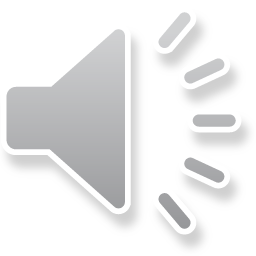 [Speaker Notes: An external evaluation was completed to analyze the instrument and provide feedback on its potential effectiveness for districts, cooperatives, and schools. Dr. Burke provided several suggestions for inclusion within the tool.  Overall the Critical Components Tool was found it to be a comprehensive assessment that would lead to in-depth discussions and action planning.]
Piloting the Critical Components Tool
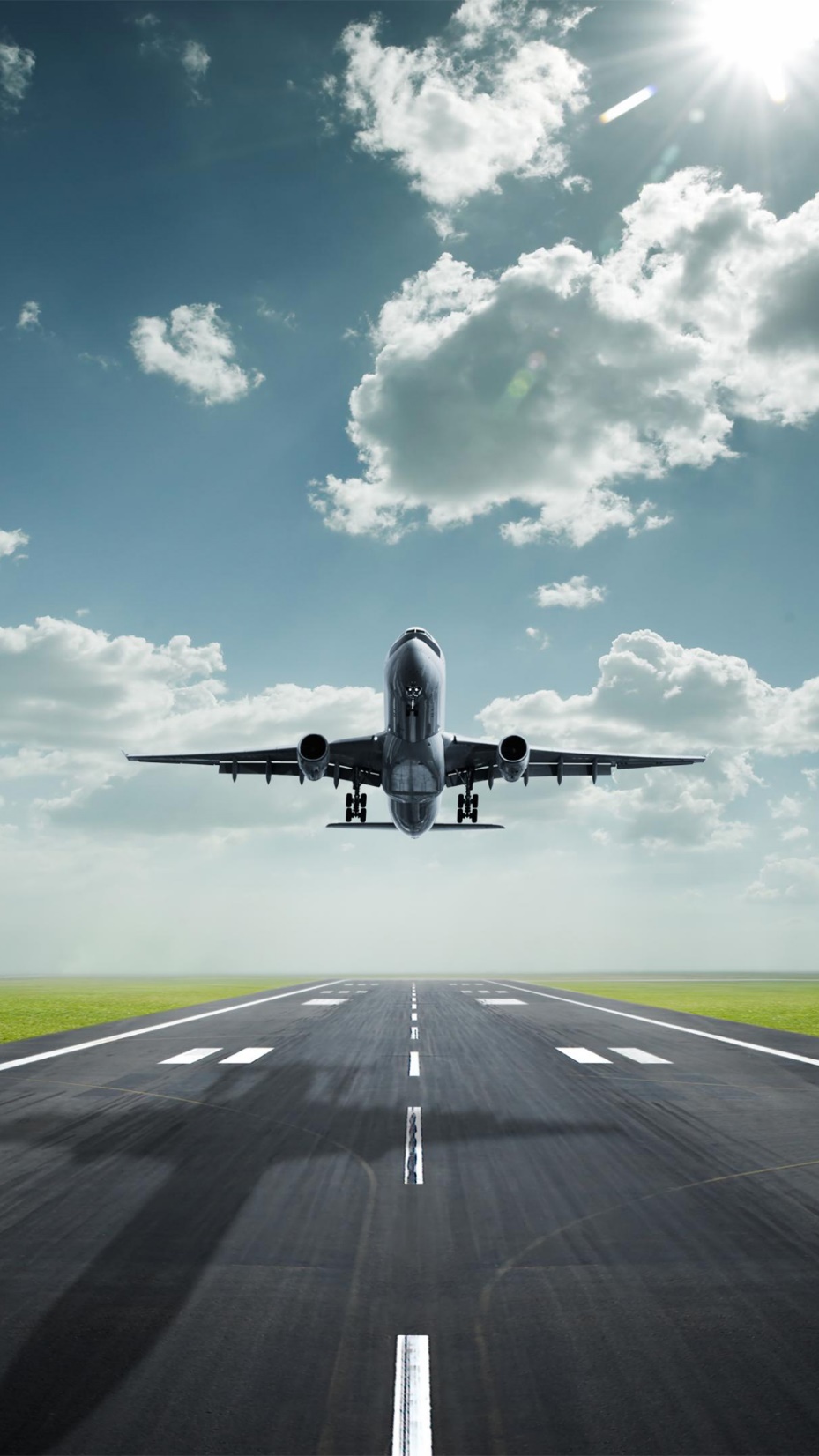 Guidelines for Piloting the Tool
Feedback Form
Exit Interview
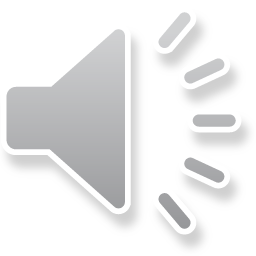 [Speaker Notes: Multiple districts volunteered to pilot the tool and provide feedback regarding the tool’s usefulness and potential revisions. Districts and schools completed a feedback form and a verbal exit interview with the design team.]
Pilot Results
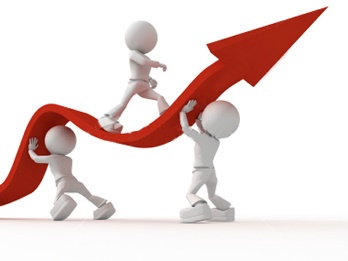 Pilot Sites
OakBrook - Elementary
Olympia – High School
Bloomington – Elementary
ROE Cohort – Eight Districts
East Moline - Elementary
Feedback Form Results
All agree to strongly agree
Exception – Independent review
Exit Interview Results
Very positive
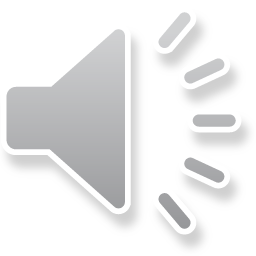 [Speaker Notes: The pilot resulted in positive feedback from all participants. One of the highlights noted was that the tool sparked active discussion among participants about special education services.]
Documents to Review
Critical Components Tool for Special Education Programs Screener
Critical Components Tool for Special Education Programs (Critical Components Tool-CCT)
Purpose
Instructions for Administration
Rubric for Evaluation
Team Discussion Notes
Data Analysis Worksheet
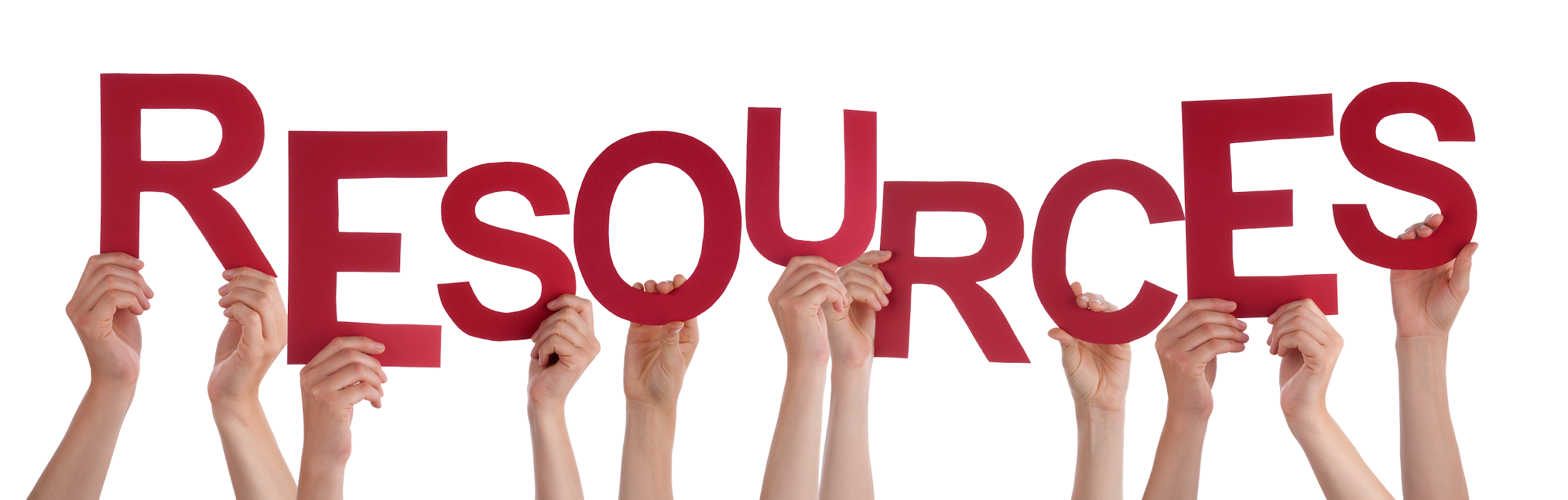 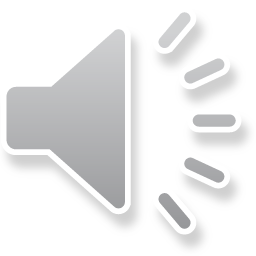 [Speaker Notes: In the next section of this professional learning three documents will be reviewed and discussed including:

The Screener
The Critical Components Tool for Special Education Programs and a
Data Analysis Worksheet

Let’s take a look at the Critical Components Tool for Special Education Programs first.]
Critical Components Tool for Special Education Programs
Purpose
Instructions for Administration
Rubric for Evaluation
Tool
Team Discussion Notes
Data Analysis Worksheet
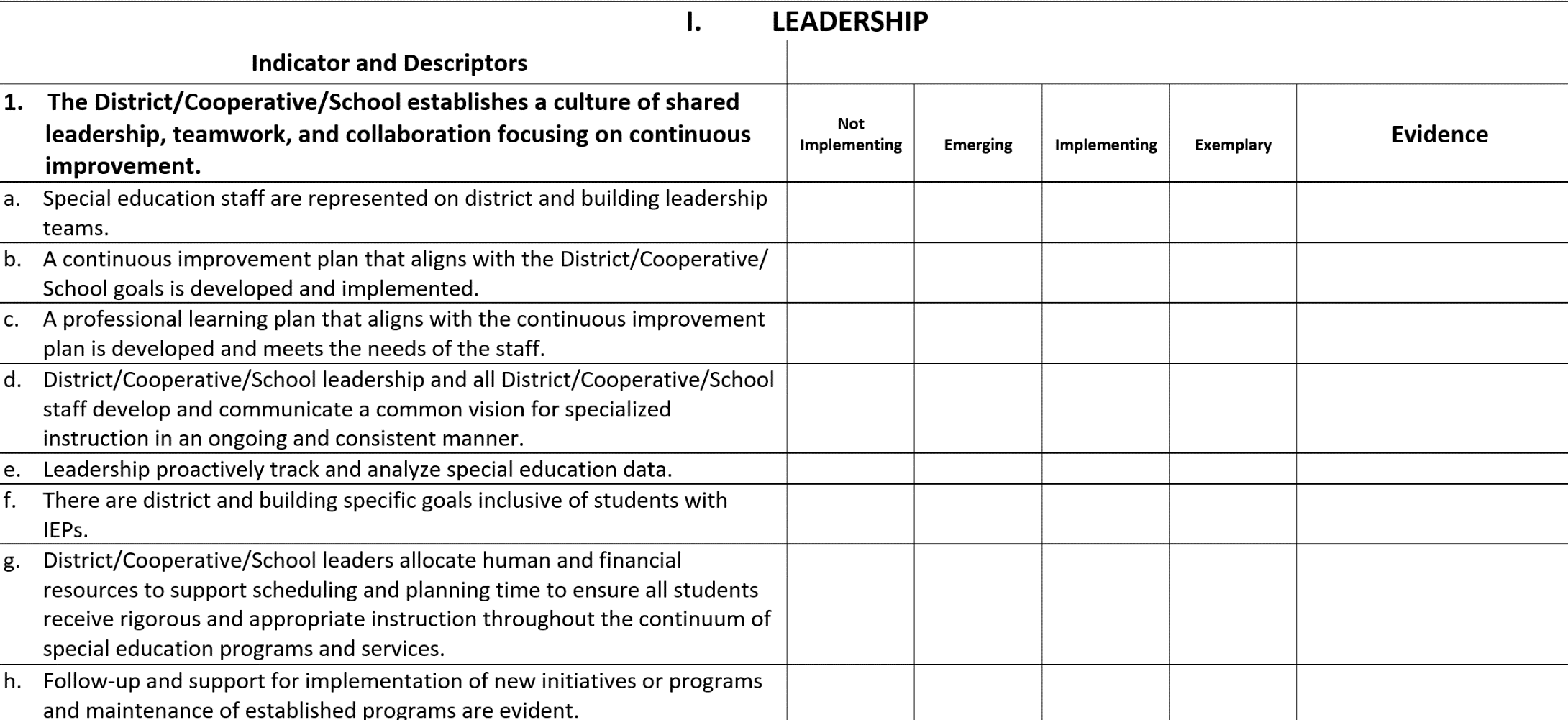 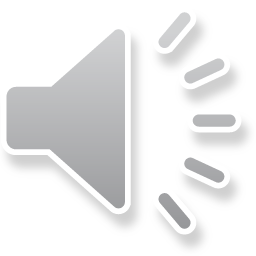 [Speaker Notes: You may want to refer to the Critical Components Tool as we review the next several slides.  

This tool is comprised of six sections including:

The Purpose
Instructions for Administration
A Rubric for Evaluation
The Tool itself
A place to record Team Discussion Notes and a
Data Analysis Worksheet]
Purpose-Key Elements
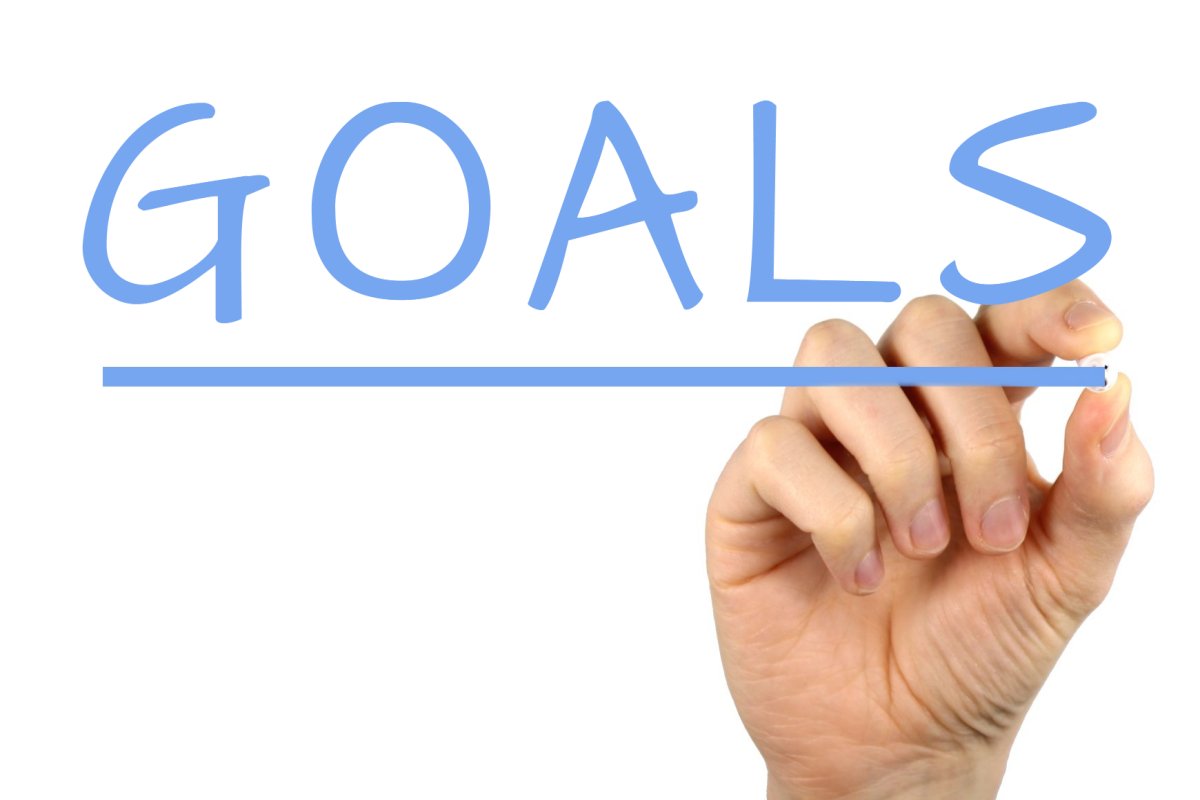 Identify a site’s current implementation level (baseline)
Identify areas that are effective and those in need of improvement/development
Support the development of goals and action planning in critical areas of special education programming
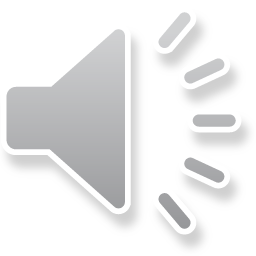 [Speaker Notes: Key elements of the Critical Components Tool are outlined in the Purpose.  The tool is intended to be used to complete a baseline analysis of current services and assist districts/cooperatives in identifying strengths and challenges within their entities. This analysis can then support the development of goals and action planning to address critical areas of special education programming.]
Purpose-Key Elements
Use of the Tool
In conjunction with continuous improvement process
Companion tool to the Illinois Quality Framework
Complete the screener
Select specific domains on which to focus
Use in its entirety
Integrate with the improvement plan
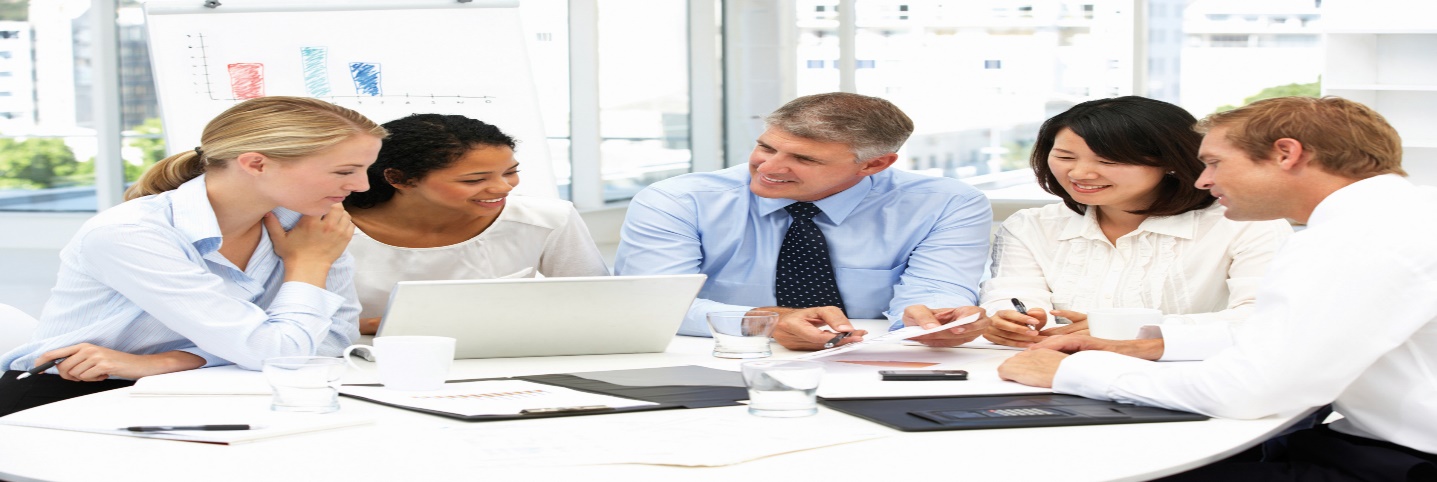 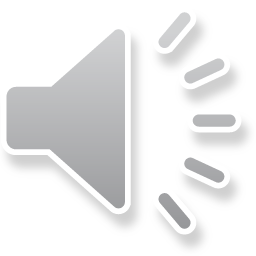 [Speaker Notes: It is important to note that the Critical Components Tool should be used in conjunction with the continuous improvement process and integrated into the improvement plan that is in place in a district, cooperative, or school.  It can also be used as a companion tool to the Illinois Quality Framework.  

The Critical Components Tool may be used in its entirety or specific domains may be selected based on identified areas of interest.  In addition, a screener (which we will discuss further later in this presentation) is available to support the selection of specific domains on which to focus.

You may want to pause this presentation to review the purpose of the Critical Components Tool.]
Structure of Critical Components Tool
Domains
Domains
Leadership
Multi-Tiered System of Supports
Professional Development
Learning Environment
Assessment System
Instructional Practices
Family and Community Engagement
Transition-Self Advocacy
Health and Safety
Educator Equity
Accountability
Resource Allocation
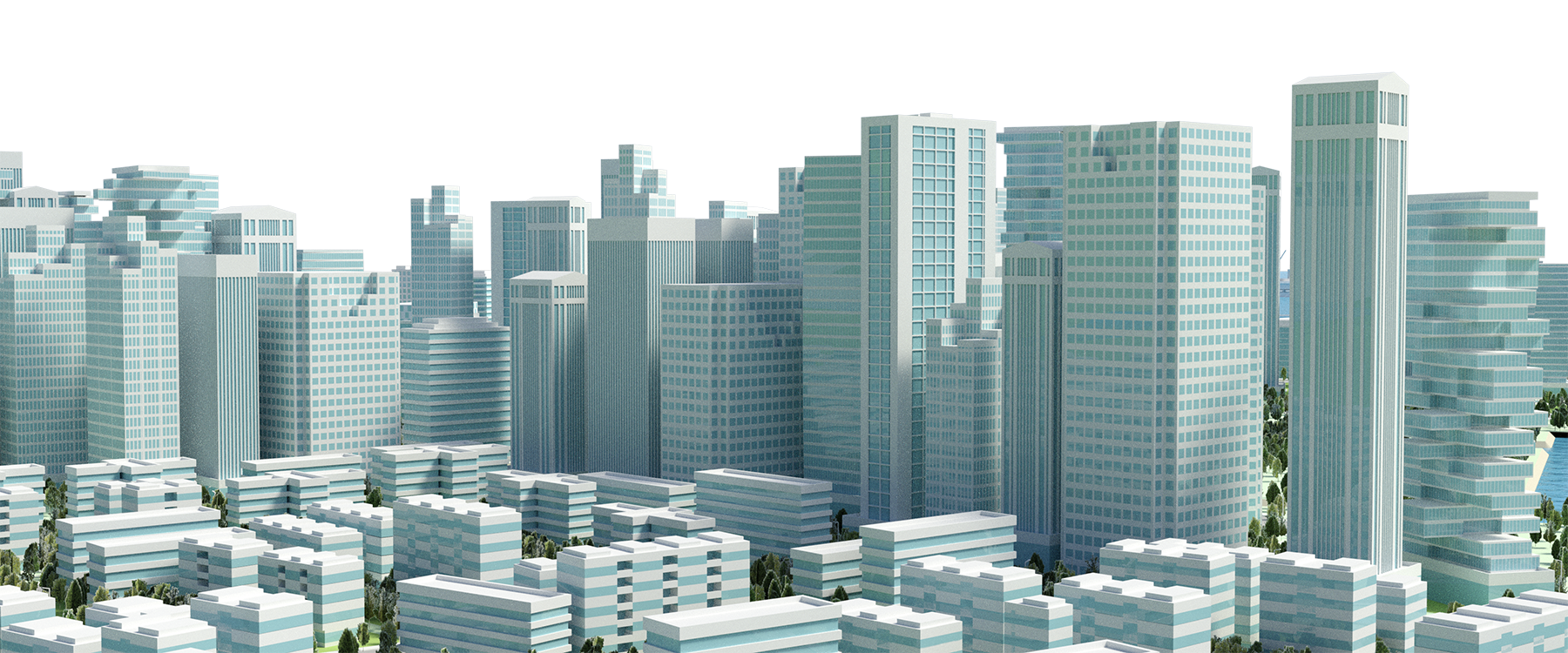 Indicators      Descriptors
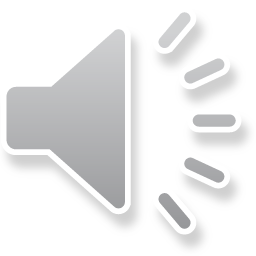 [Speaker Notes: The structure of the Critical Components Tool includes domains, indicators, and descriptors.  There are 12 domains included within the tool which identify the critical components of special education programs.  Under each domain is an indicator which provides an overall statement of expectation or a standard of excellence for that domain.  Finally, there are multiple descriptors that further define the indicator and may provide activities to support the development of a particular domain and indicator.]
Structure of Critical Components Tool
I.  Leadership (Domain)
1. The District/Cooperative/School establishes a culture       of shared leadership, teamwork, and collaboration focusing on continuous improvement. (Indicator)
a. Special education staff are represented on district and building leadership teams. (Descriptor)
b. A continuous improvement plan that aligns with the District/Cooperative/School goals is developed and implemented.  (Descriptor)
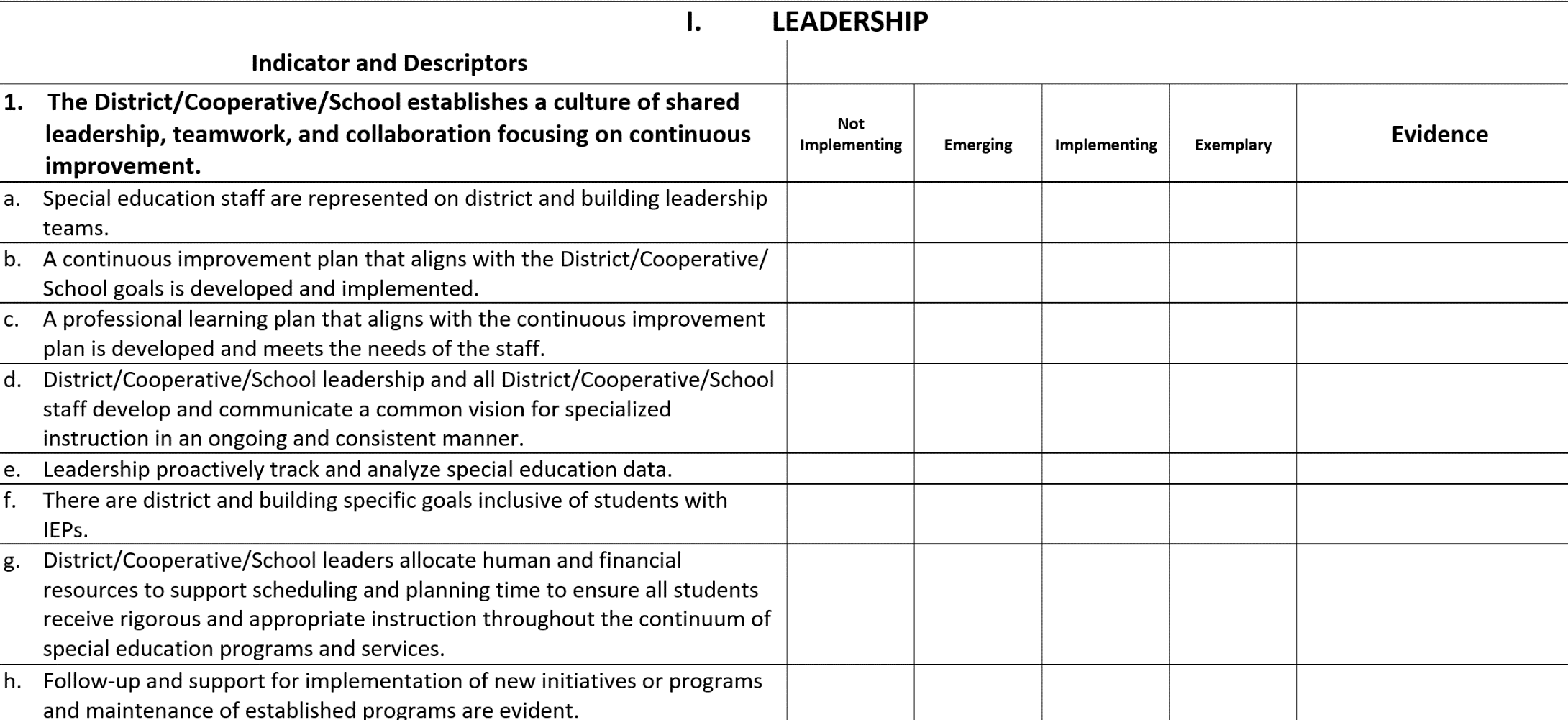 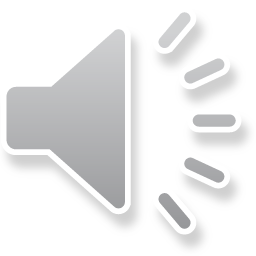 [Speaker Notes: This is an example of the structure of the Critical Components Tool.  In this example, the domain is leadership.  
The indicator is - The District/Cooperative/School establishes a culture of shared leadership, teamwork, and collaboration focusing on continuous improvement.  
And two of the twelve descriptors are:
Special education staff are represented on district and building leadership teams. (Descriptor)
A continuous improvement plan that aligns with the District/Cooperative/School goals is developed and implemented.  (Descriptor)

You may want to pause this presentation to review the structure of the Critical Components Tool.]
Instructions for Administration
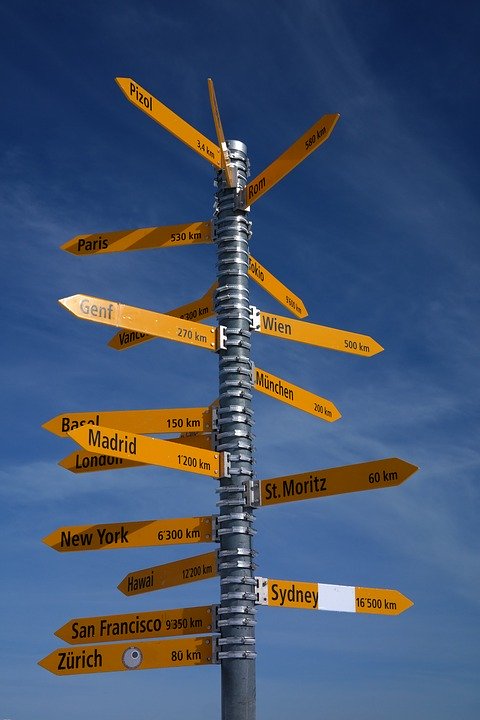 Completed by a team
Individual independent review 
Team review, discussion, and consensus
Documentation of discussion
Record evidence supporting ratings of “Implementing” and “Exemplary”
Requires about 1-3 hours to complete
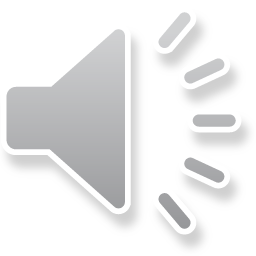 [Speaker Notes: The next section of the Critical Components Tool that we will review are the Instructions for Administration.
It is recommended that the Tool is completed by a team.  This team should include a variety of stakeholders representative of both general and special education.  This team could be an existing leadership team or an ad hoc team developed for this specific purpose.

The actual administration of the tool requires several steps.  
First prior to meeting as a team, each team member must review the Critical Components Tool and independently rate each item on their copy of the Critical Components Tool.  Each team member should think about evidence which would support their rating. 
After each member has reviewed the Critical Components Tool independently, a team meeting should be scheduled to discuss individual responses and reach agreement on the rating that best represents the current status of implementation at the identified site.  A team member should be identified as the notetaker to record the ratings for each item, supporting evidence, and team discussion.  A facilitator to support administration of the Critical Components Tool should also be identified.  This process generally requires 1-3 hours to complete.]
Rubric for Evaluation
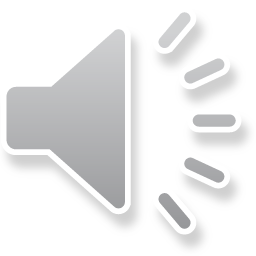 [Speaker Notes: This slide illustrates the rubric that is used for evaluation of each descriptor.  They include:  Not Implementing, Emerging, Implementing, and Exemplary.

As a team, the facilitator will identify each item and ask team members to indicate their individual rating by a show of fingers. (Not implementing = 0, Emerging = 1, Implementing = 2, Exemplary = 3) If everyone is in agreement, the notetaker will record that rating.  If team members have varying responses, discussion will be held until a consensus regarding the rating is reached.  Discussion will be documented in the notes section.  The team must document evidence that supports ratings of “Implementing” and “Exemplary” only. 

You may want to pause this presentation to review the Instructions for Administration of the Critical Components Tool.]
Data Analysis Worksheet
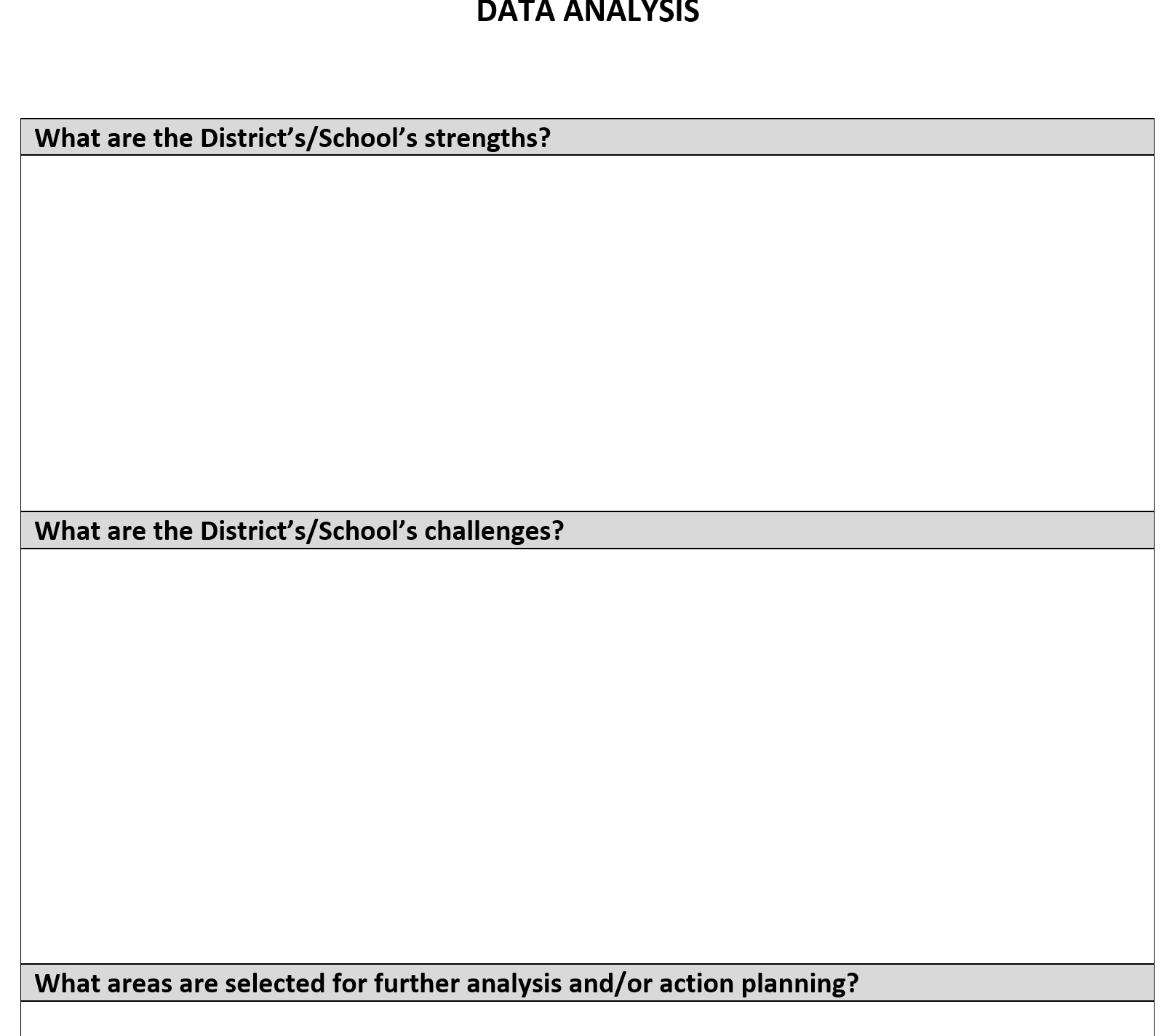 Summarizes 
Strengths
Challenges
Identifies areas for action planning
Integrate with Continuous Improvement Plan
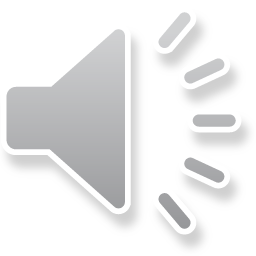 [Speaker Notes: Also included with the Critical Components Tool is a Data Analysis Worksheet.  This worksheet is optional but may be used to summarize the results, identifying areas of strength and challenge.  It may support the identification of priority areas and identify items for further analysis and/or action planning.]
Screener
May be used to prioritize domains to be evaluated
Completed by a team
Includes “Instructions for Administration”, “Discussion Notes”, “Rubric for evaluation”
Utilizes same Rubric for evaluation
Twelve indicators are rated
Optional
Data Analysis Worksheet
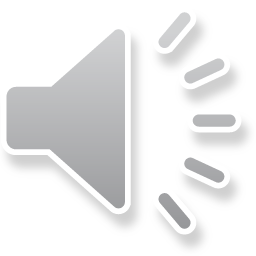 [Speaker Notes: In addition to the tools that have already been discussed, a Screener was developed to accompany the Critical Components Tool.  As was indicated earlier, the Critical Components Tool may be utilized in its entirety or the team may select specific domains on which to focus.   If the team determines not to utilize the Critical Components Tool in its entirety, the screening tool may assist a team in identifying which domains to prioritize for improvement planning.  The Screener includes all of the indicators from the Critical Components Tool without descriptors.  Team members will evaluate and determine the current status of implementation for each indicator to assist in selecting domains for further evaluation. 

It is recommended that a team complete the Screener in the same way that was described for the Critical Components Tool.  Upon completion of the Screener, the team will review results and prioritize domains for further analysis.  
 
The screener provides an excellent way to narrow the focus of study for a district, cooperative, or school and to identify areas of strength and challenge  It provides a vehicle for targeted planning and implementation.  

You may want to pause this presentation to review the Screener for the Critical Components Tool.]
Website
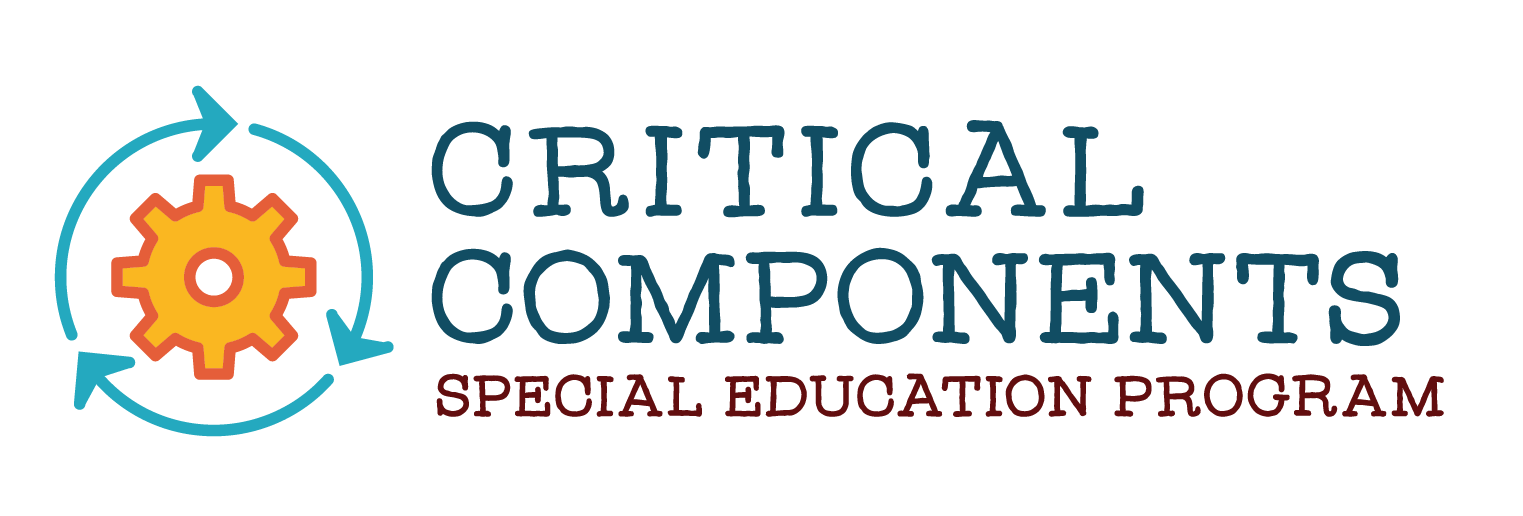 https://illinoiscriticalcomponents.com/
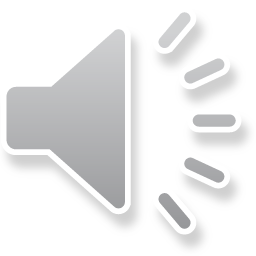 [Speaker Notes: All of the resources that have been reviewed may be found on the website listed above.  In addition, the website also includes resources for each of the domains included in the Critical Components Tool.  Take some time to explore the website and all that it has to offer.]
Let’s Try It- Explore!
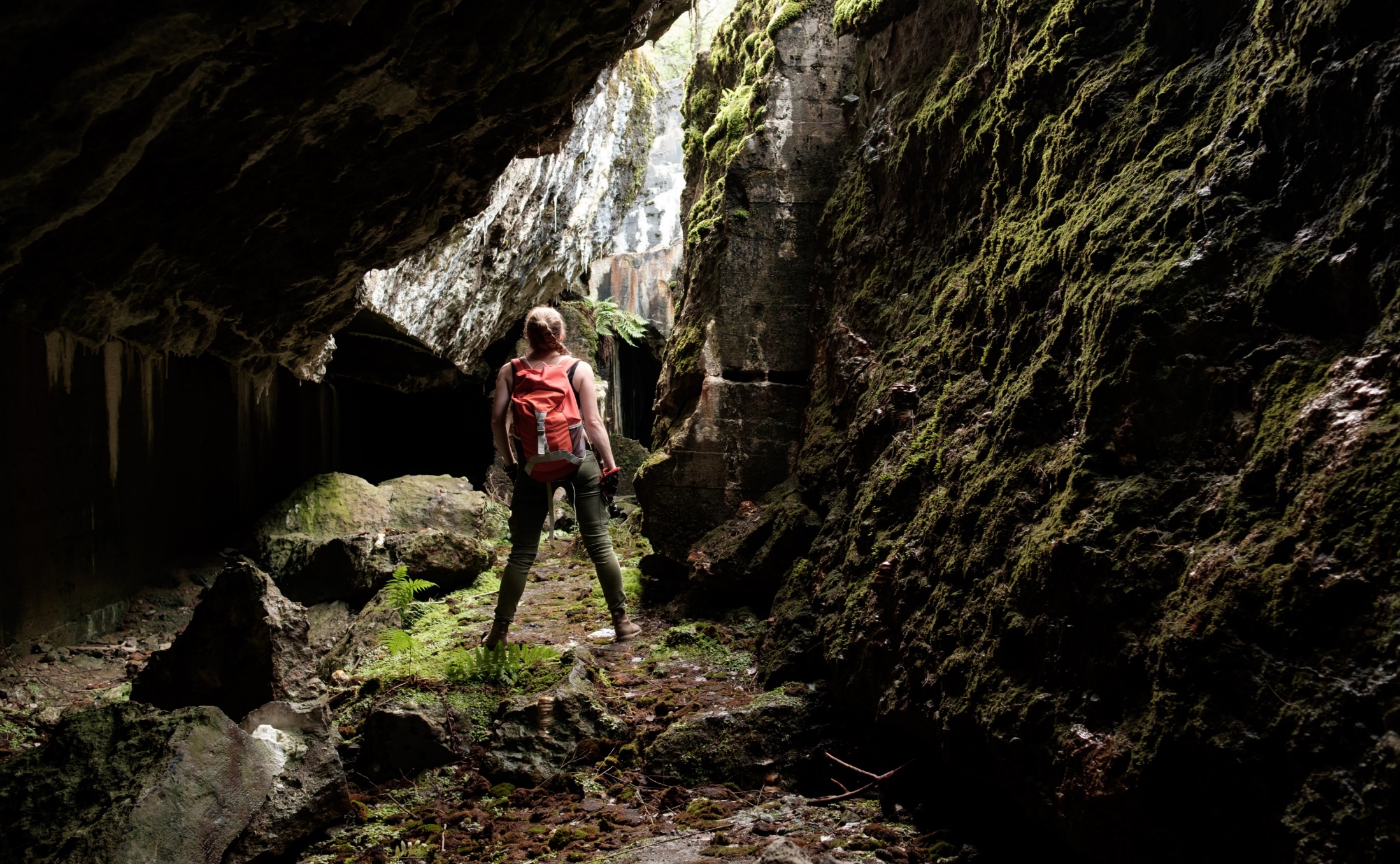 Critical Components Tool for Special Education Programs Screener
Critical Components Tool for Special Education Programs
Purpose
Instructions for Administration
Rubric for Evaluation
Team Discussion Notes
Data Analysis Worksheet

Think About:
Strengths of the Tool
Things you notice, Ah-ha’s
Areas of potential challenge 
Potential evidence
How you might use this tool in your work
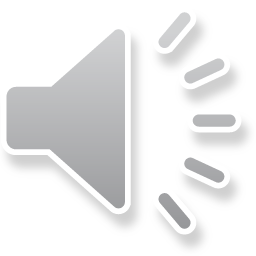 [Speaker Notes: Take some time to explore the tools, either individually or as a team, that we have discussed in this presentation.  Think about the strengths of the Tool, things that you notice, and how you might use this tool in your work.]
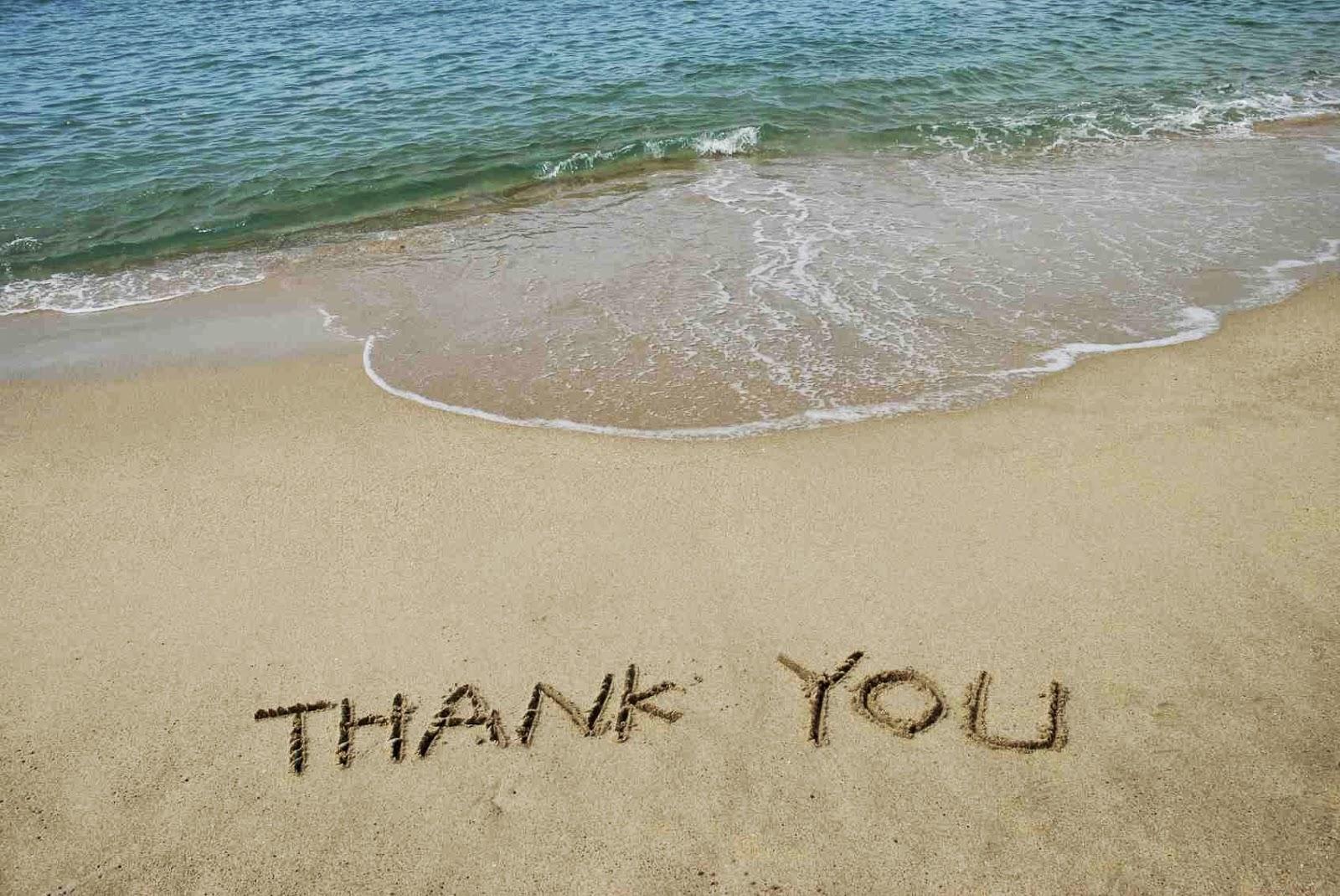 THANK YOU
Chuck Hartseil  chuck.hartseil@comcast.net
Joan Hartnett   joan.hartnett@ilmtss.net
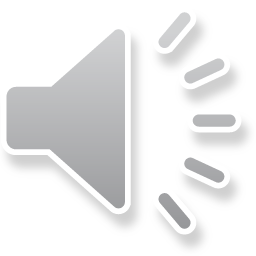 [Speaker Notes: Thank you for participating in this professional learning regarding the Critical Components Tool for Special Education.]